Welcome Back
Thanksgiving Leftovers (Violence)
Good Stuff from Chapters 11-14
General Explanations for Violent Crime
1. Neighborhood level explanation of violence
2. Individual level explanations of violence
3. Gender and violence
Neighborhood Level Explanation of Violence
▪	Violent crime more likely to occur in urban areas characterized by 
▪	Extreme poverty
▪	Physical decay
▪	Residential mobility
▪	Social disorganization theory
▪	Weak/absent neighborhood institutions and processes  little informal control
▪	Cultural transmission of deviant values
Individual Level Explanations of Violence
▪	Social Learning Theory as Example
▪	Violence is learned
▪	Operant conditioning
▪	Vicarious learning
▪	Mass media influence?
▪	Intimate personal groups = peers, siblings, parents
▪	Intergenerational transmission of violence
Gender and Violence
▪	Biological differences
▪	Physical 
▪	Physiological
▪	Masculine sex-role socialization
▪	Competitiveness
▪	Aggressiveness
▪	Lack of emotionality
▪	Conducive to violence
Explaining the Violence Drop
▪	“Usual Suspects”
▪	Police tactics
▪	Increase in prison populations 
▪	Economic conditions
▪	Changes in demographics
▪	Cultural shift 
▪	Role of illicit drugs
Property Crimes
Burglary
Arson
Larceny-Theft
Motor Vehicle Theft
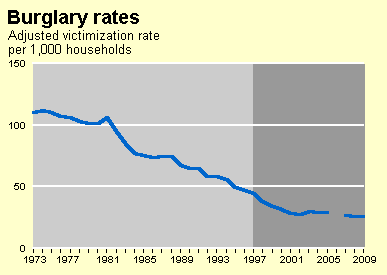 Burglary
Unlawful entry into building/dwelling
Intent to commit a crime  (usually theft)
AKA, “Breaking and Entering” or B&E
Nature and Extent
Residential burglary has been on the decline since we’ve had the NCVS  (stable over past decade)
26/1,000 or 2.6% of households
61% of B&E’s involve forceful entry
Arrestees as male (84%), white (67%) 
Low income, rental hosing more prone to burglary
Research on Burglars/Burglary
Professional vs. Amateur 
Some truth to media stereotype of professional burglars 
Network of fences, information, etc. 
Learning process (older friends, family members, street associates)
Amateur = opportunity x need
Theories & Burglary
Rational Choice Theory 
Especially for “criminal event”
Target selection, evading law enforcement, etc.
Other theories predict criminal involvement (why burglary and not a job?)
Social learning
Low self-control
Pretty much all theories
Burglary vs. Robbery
Robbery = use or threat of force
Upside = steal cash to use immediately

Burglary
Need “fence” or some way to sell stolen items
Newer trend = Craig's list, ebay, etc.
May be more “planned” (sometimes)
Response to Burglary
Very low clearance rate (10-15%)
That includes multiple crimes from single offender
Situational Crime prevention
Shrubbery maintenance , burglar alarms, dog, sign that says you have dog or alarm, good locks, timer lights
Arson
Willful or malicious burning or attempting to burn, with or without intent to defraud, a dwelling house ,public building…
Not in NCVS
 UCR  63,000 arsons reported to police in 2008
Almost half of those arrested were juveniles
84% males, 76% white
Low (18%) clearance rates
Fire starters/pyromaniacs vs. “hired torch”
Larceny-Theft
The completed or attempted theft of property or cash without personal contact
Shoplifting, purse snatching, theft of motor vehicle parts…
Not burglary (no breaking in) or robbery (no use or threat of force)
Types
Grand Larceny (> than x$) vs. Petit
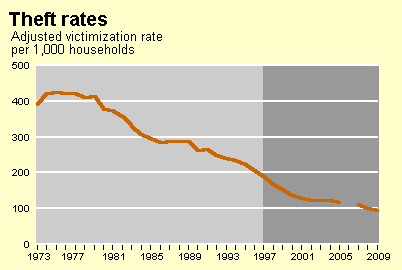 Nature/Extent of Larceny-Theft
NCVS vs. UCR 
NCVS only personal (not business) so estimates differ
Most common form of property crime
67% of all property crime known to police
Heavily underreported (34% reported)
Average value of reported theft about $1,000
Explaining/Controlling Theft
With some exceptions, not a lot the CJS can do (low clearance)
Exceptions = stings, data-driven surveillance 
Lots of advances in target hardening and guardianship in private sphere
Credit cards? Theft by check? Shoplifting? 
Great variation in motivation for theft
Support drug habit, thrill, hedonism, professional…
Motor Vehicle Theft
Theft or attempted theft of car, RV, boat, etc.
Cincinnati attempted theft of canoe 
High reporting to police
Highest recovery rate of all stolen property
Typology
Joyriders,  professionals /profit, use , fraud
Fence for autos = “chop shop”
What type of care is most likely to be stolen?
Public Order Offenses
“Blue Laws”
Prostitution 
Gambling
Drug use / sale
Public intoxication / urination / defecation
Disorderly conduct
Panhandling 
Fornication, adultery, sodomy, bestiality
Fodder for much discussion…
Conflict perspective &labeling theory
Consensus over laws + enforcement 
Use of the criminal justice system (especially police)
Discrimination based on race, place, and class
Discretion increases as crime seriousness decreases
The “enforcement” camps
Morality / Harm perspective
Harmful or morally reprehensive behaviors  should be illegal 
Moral entrepreneurs + conflict theory
May or may not be based on empirical facts
Law and Order Perspective 
Broken windows /order maintenance , routine activities, and social disorganization
Tolerating the little stuff” breeds crime and interferes with neighborhood collective efficacy
The “back up the truck, chuck” view
Reasons to be skeptical about enforcement
Restricting goods/services drives up profit
Organized crime thrives on black markets
Driving up the cost of products leads to users engaging in crime to get money for product/service
Takes enforcement time/resources away from more serious forms of crime
Problems related to police enforcement
Police corruption
Police violation of procedural law
Race/class/place discrimination (high discretion)
Relates also to the “Libertarian” Ideology
The case of Alcohol
How did prohibition come about? 
Moral entrepreneurs (moral perspective)
Temperance Movement, “Abstinence Societies”
Ethnic/religious conflict (Upper/middle class vs. working class; protestant vs. others)
 18th Amendment (1920) and Volstead Act 
Why was prohibition repealed?
Harm of substance versus harm of prohibiting  
Unintended consequences outweighed positive effects
Prostitution
Estimates of “use” rates vary widely
3% (GSS) to  20% (Janus2)

Difficult to estimate number of active prostitutes 
Underrepresented on any “lists” to be sampled
Estimates from 50,000 to 4.2 million
FBI data on arrests reflects policy/policing
Prostitute Hierarchy
Crack Prostitutes
Trade sex for drugs  and/or cash 
Street-walkers
Classic media version
Overrepresented in research and arrests 
Call girls / brothels / massage parlors 
Better working conditions (choice of clients, hours, etc)

 Critics: categories not exclusive, more similar (risk of violence, etc.) than different
Prostitution
Morality view
Prostitutes as victims, coerced into prostitution
High rates of sexual abuse, drug abuse, etc
Coercion and patriarchy 
Law and Order view
Public prostitution creates fear/disorder, prostitutes and “johns” as targets for other crimes
Back up The Truck (BUTT) view
Sex sales similar to alcohol/drugs/gambling
“Streetwalkers” vs. “Call-girls” controversy 
Moralists = not very different (path into, daily life as prostitute)
 Skeptics = many streetwalking problems as result of illegality
Gambling
Trend toward legalization
Riverboats, Native American casinos, race tracks, “racinos” 

Moralists
Problem gamblers, affects family/friends, etc.  People commit crime to get gambling money or hide debt

Law and Order
Controlled by organized crime, invites other sort of criminals

BUTT
Most people who gamble are not problem gamblers, use heavy taxation for public good
Or in the case of MN, to house the sporting “bad”
Should we strictly enforce public order laws?
Broken Windows review
Little stuff (public disorder) breeds serous crime
Sends message that nobody cares
Creates perception of neighborhood being unsafe
Reduces collective efficacy
Examples = Times Square, squeegee men, pan handling, use of “foot patrols” 
Downside of “order maintenance” policing? 

Middle ground between zero tolerance and no enforcement? 
Kennedy’s focused deterrence
“De-penalization” (prostitution)